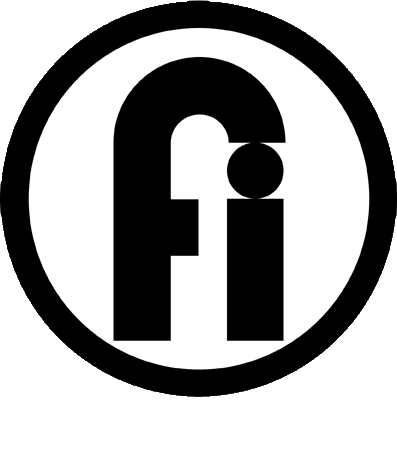 Fair-Image 


Schülerfirma der Gewerbeschule Lörrach
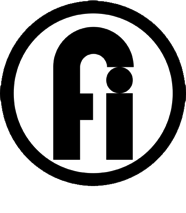 Klasse VAB KF bedruckt Textilien 
und erstellt Online-Unterrichtsmaterial
Direkthilfe Mandi
Wir ermöglichen tibetischen Flüchtlingskindern Schulbildung.
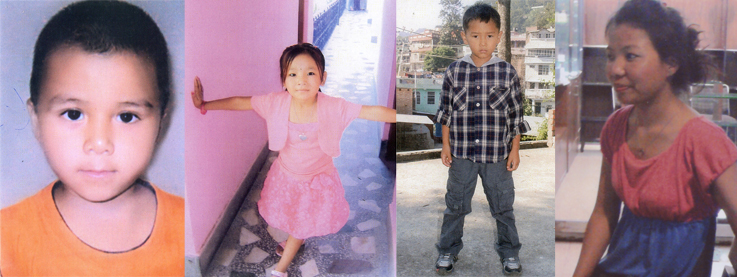 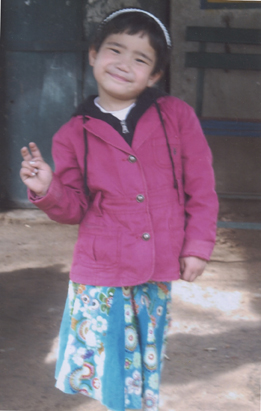 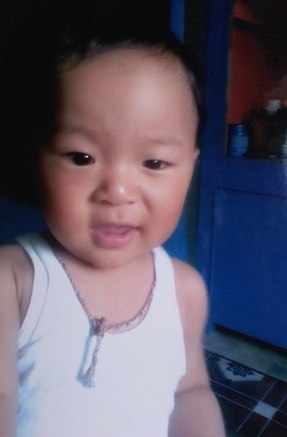 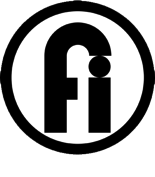 Lama Tendar
organisiert die Patenschaften vor Ort
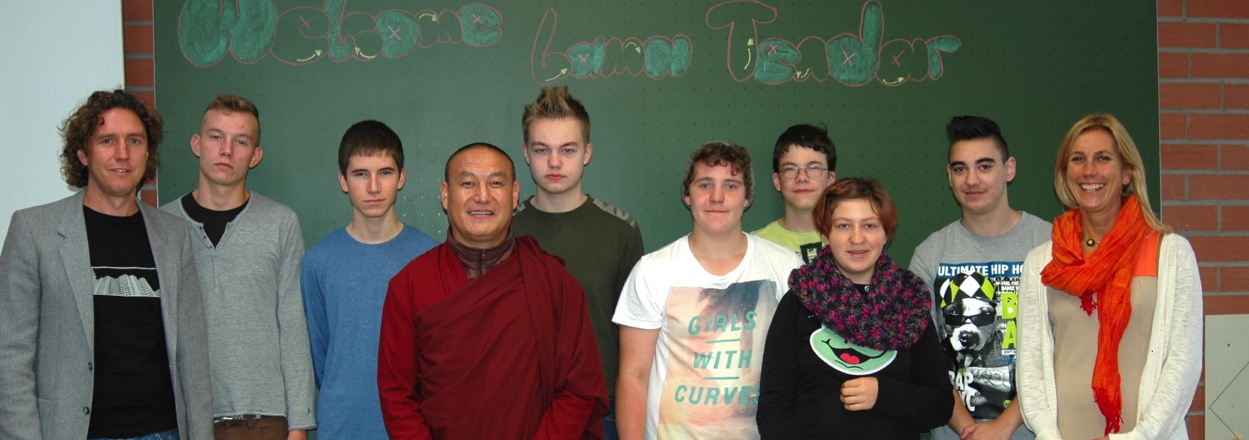 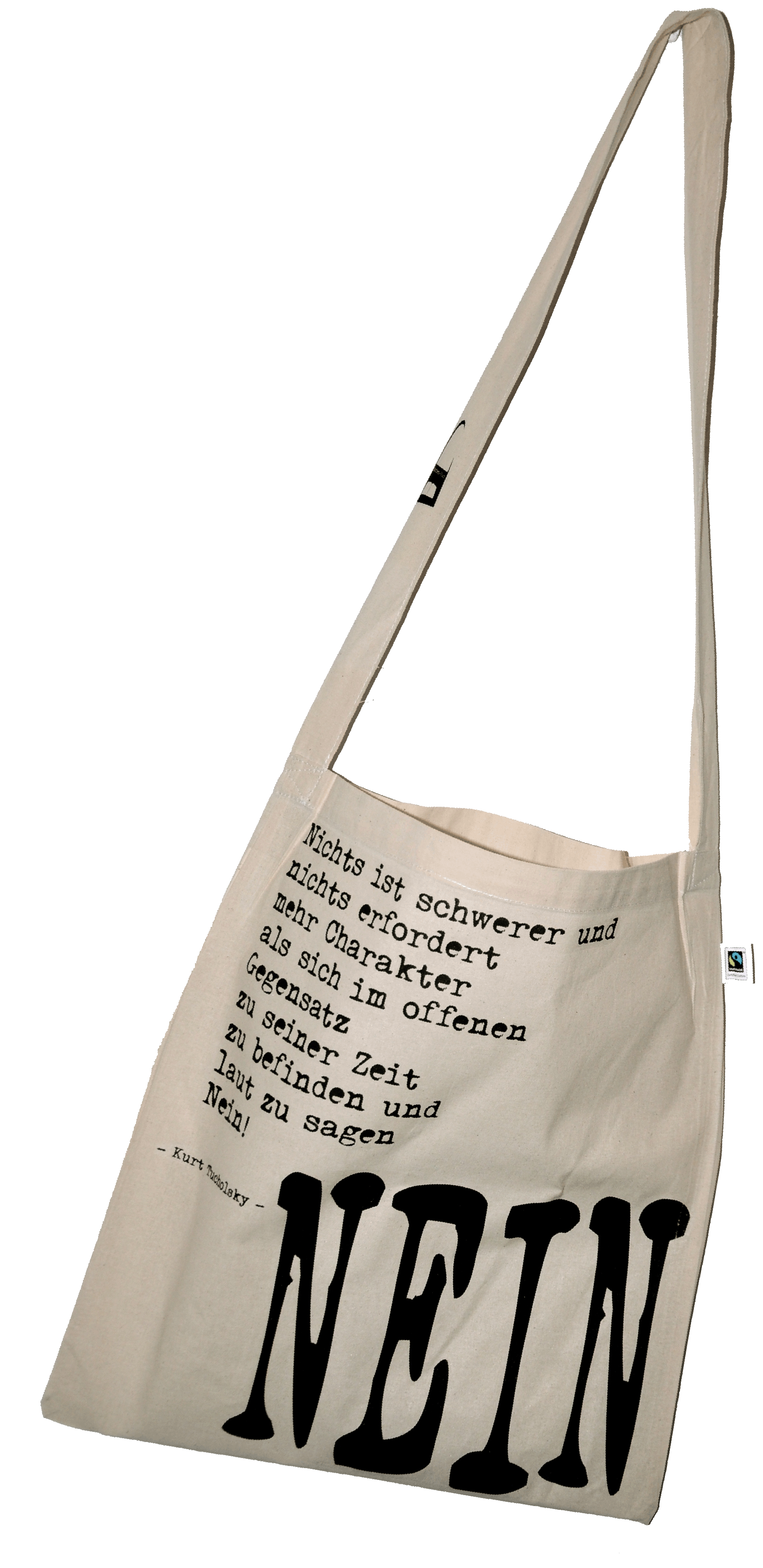 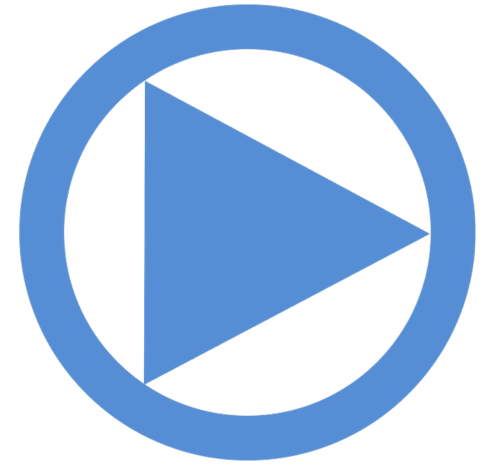 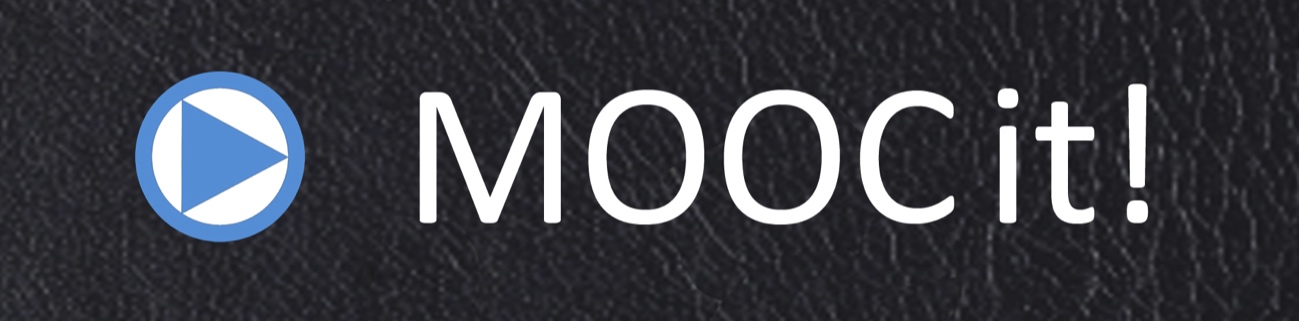 Kooperation
Pädagogische Hochschule Freiburg
Gewerbeschule Lörrach
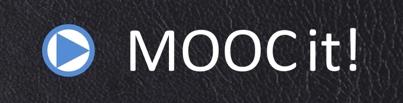 P4P = Peer for Peer / Von und für Lernende 
Mini = Kein Elitekurs der Universität

M = Massiv 
O = Open 
O = Online 
C = Course
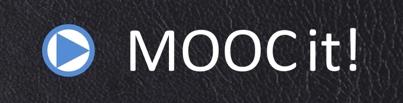 Man kann alles „MOOCen“?


Kreative Projekte / Persönliche MOOCs
Schulfächer
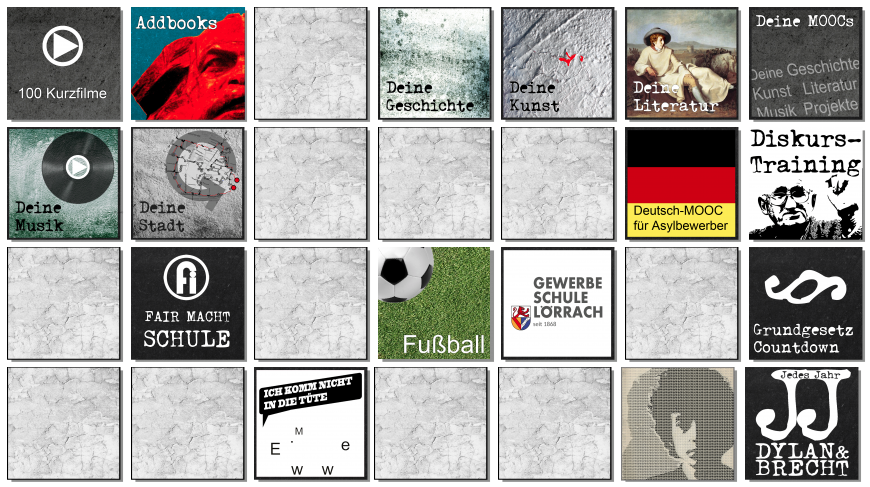 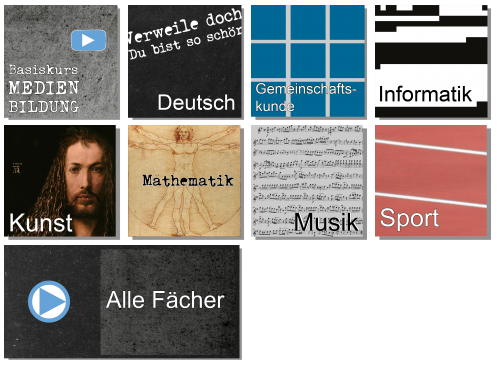 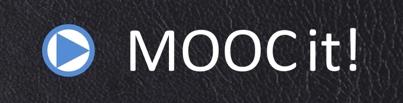 Bücher werden zu MOOCs


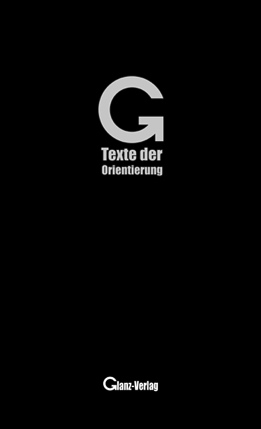 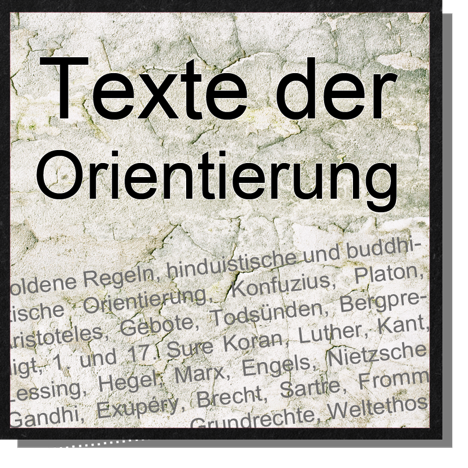 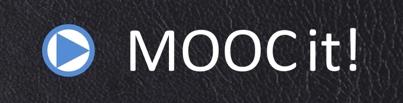 Online-Projekte werden als 
MOOCs umgesetzt


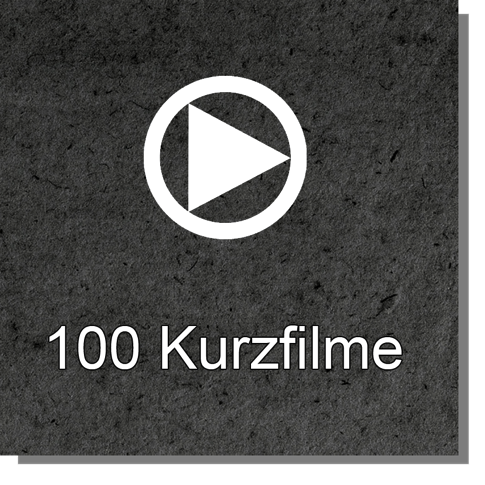 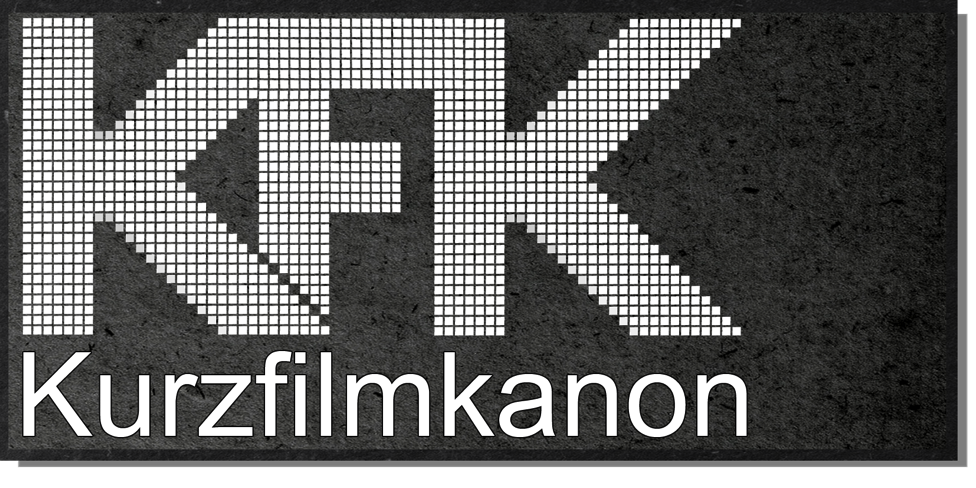 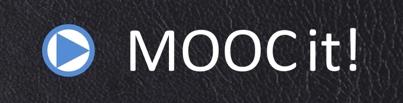 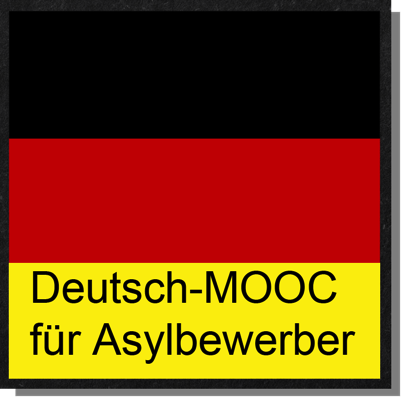 MOOCs für Asylbewerber
Gewerbeschule: VAB KF für VAB O  
Schüler: „Wie ein Buch, nur besser.“
Individuelles Lernen: Videos!„Lehrer kann man nicht zurückspulen.“
Beliebte MOOCs: Songs, Literatur, Deutschkurs Lernmaterialien, Filme (z.B. Der Schwarzfahrer) ...
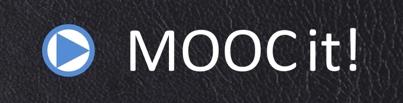 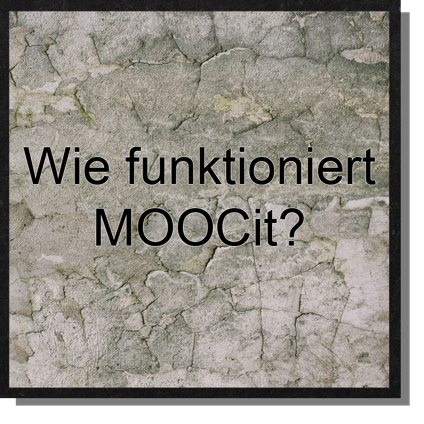 Wie funktioniert MOOCit?
MOOC zum MOOCen
MOOC-Vorlage kopieren
Videos einbetten
Interaktive Aufgaben erstellen Keine Programmierkenntnisse erforderlich!
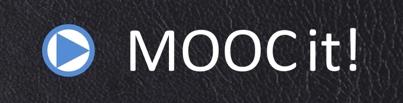 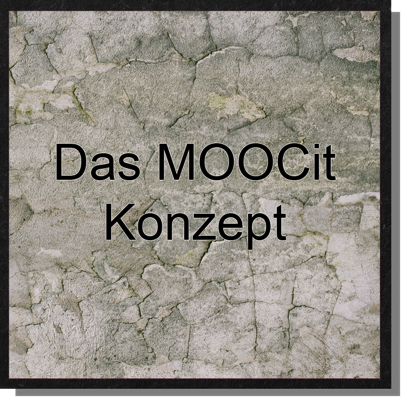 MOOCit Konzept
Flipped Classroom / Blended Learning Online  Präsenzveranstaltung
Neuer Bildungsplan 2016
Individuelles, differenziertes Lernen
Motivation durch Öffentlichkeit  Intranet
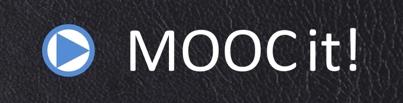 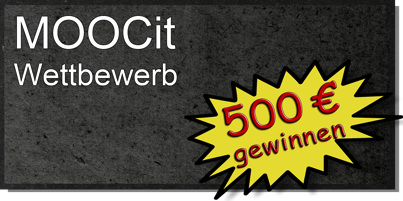 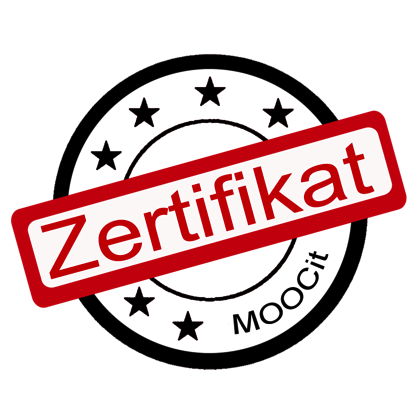 Anerkennung für Online-Arbeiten?
Zertifikat der Gewerbeschule 
Zusatz-Note 
MOOCit Wettbewerb
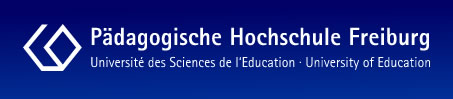 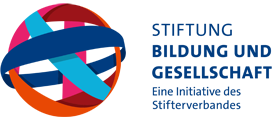 
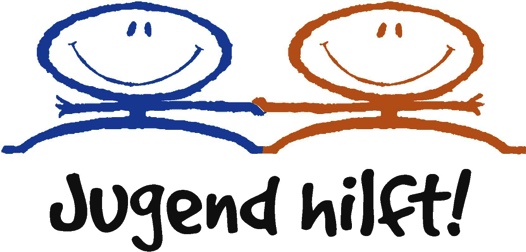 
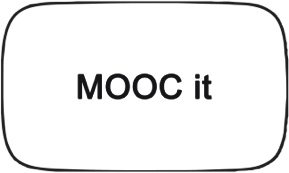 
Presse



Betriebe
MOOCs für Betriebe erstellen
Übergang zum Berufsleben

... ?
Schulen
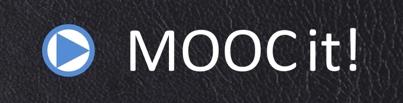 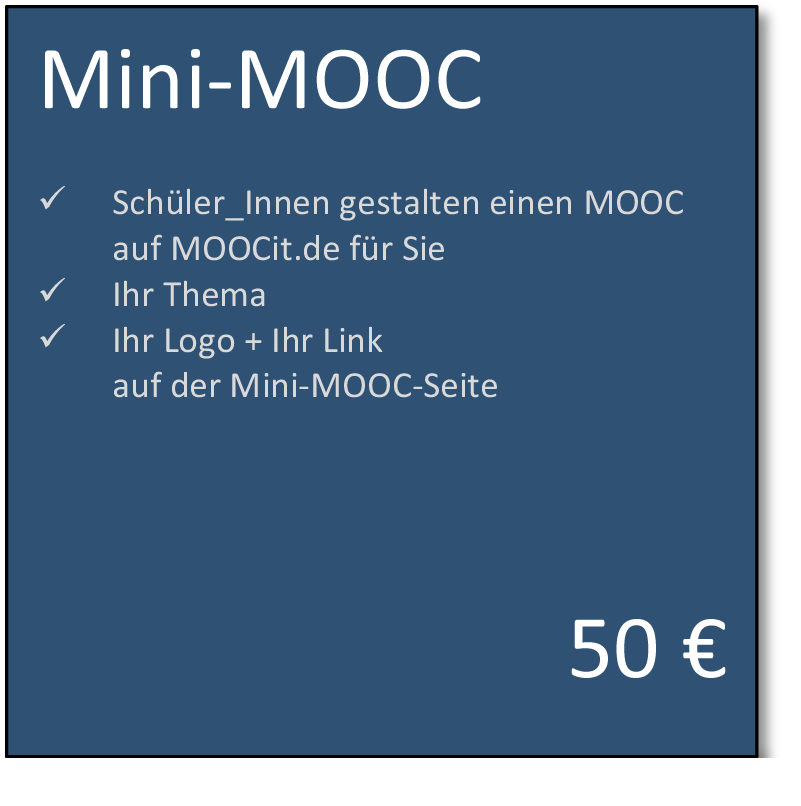 Mini-MOOCs für Betriebe
Wir erstellen einen Auftrags-MOOC nach Ihrem Wunsch.
Bildung fördern
Jugendliche in ihrem Engagement bestärken
Hilfsprojekt der Gewerbeschule Lörrach unterstützen 
Nachwuchs- / Talente sichten
Mini-MOOC 
 
Schüler_Innen gestalten einen MOOC auf MOOCit.de für Sie
Ihr Thema
Ihr Logo + Ihr Link auf der Mini-MOOC-Seite
 
 
 
	
50 €
Geschäftsmodell 
25 %  Autor_Innen 
25 % Hilfsprojekt
25 % Entwickler / Programmierer
25 % Neuer Bildungsplan BW
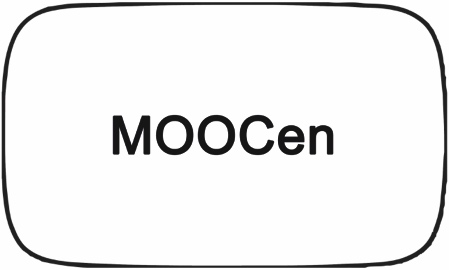 MOOCit Hauptsponsor
 
Sie investieren in zukunftsgerechte, innovative Bildung
MOOC-Reihe nach Ihrer Wahl z.B. 50 Mini-MOOCs im Fach Mathematik
Ihr Logo + Ihr Link auf jeder MOOCit.de Seite (Footer)
5.000 €
MOOCit Wettbewerb 
 
Ihr Thema
Ihr Logo + Ihr Link auf MOOCitunter Partner & Wettbewerb
Animiertes Video zum WettbewerbProduziert von Fair-Image
 
 
500 €
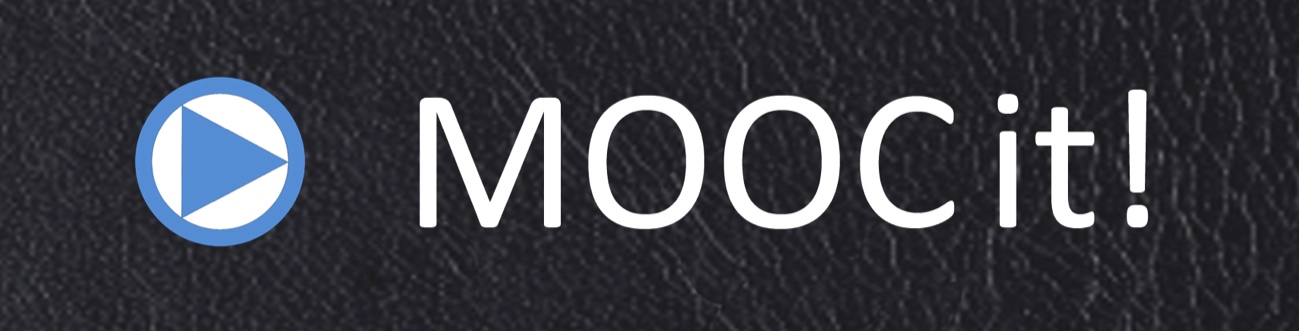